ZKI
Introduction
Elisa Schröter, Ralph Kiefl
10.04.2019 – The Hague
Airborne  and  Terrestrial  Situational  Awareness
BackgrounD  DLR  Solution
Module: KeepOperational
Trial 4
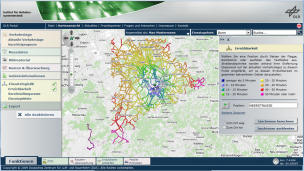 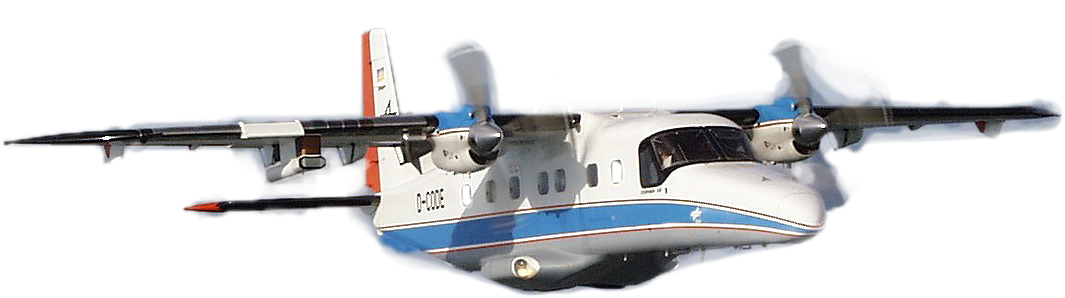 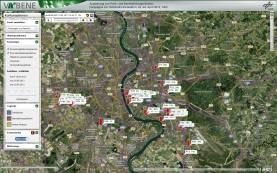 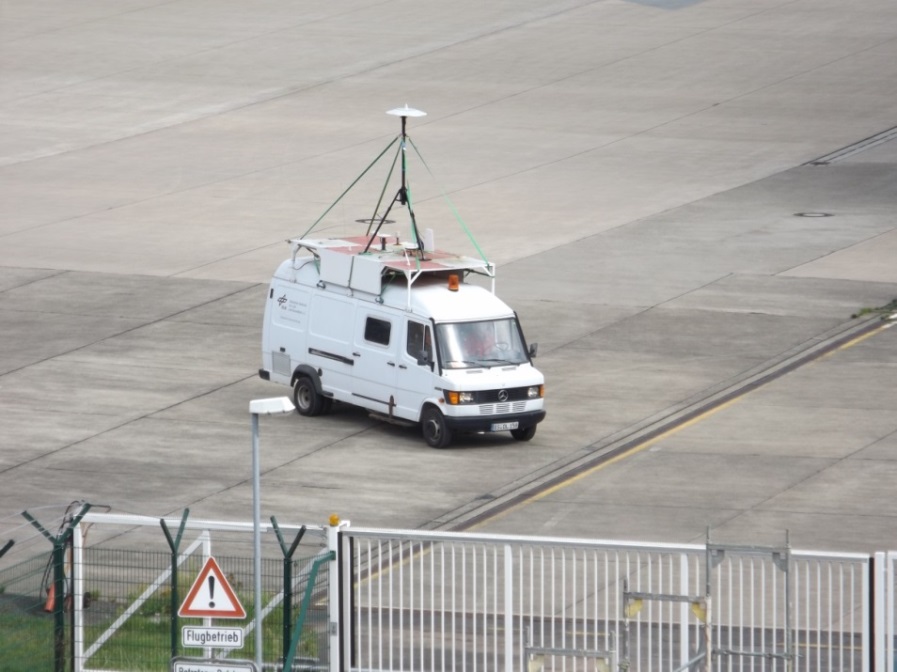 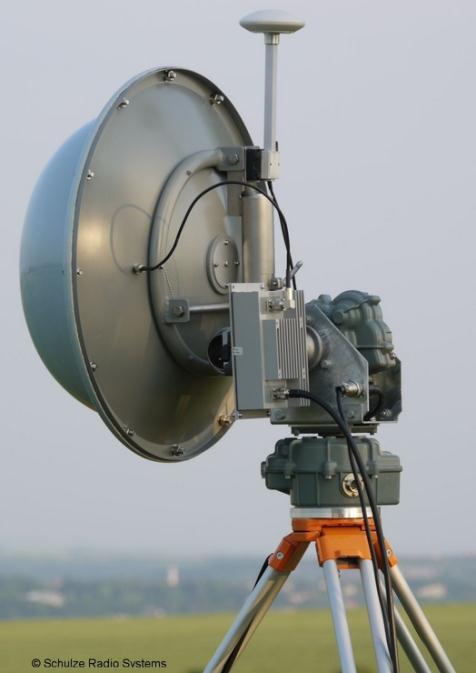 Command & Control
Camera System
C³ Data Link
ImageData Link
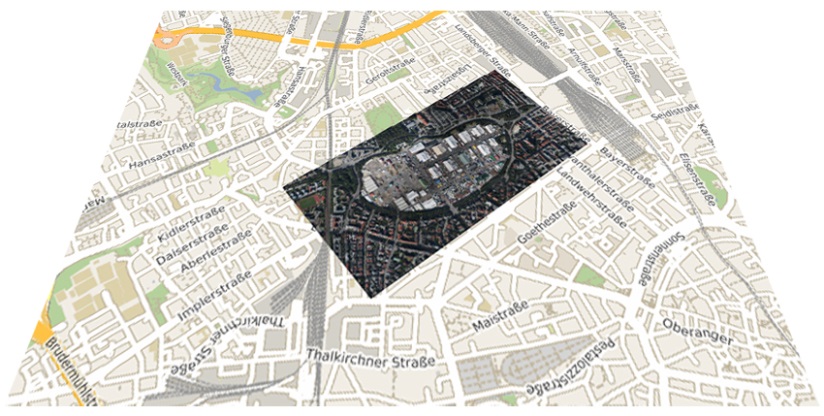 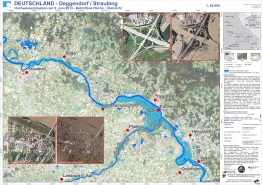 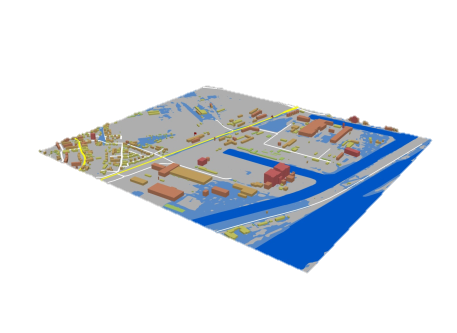 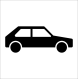 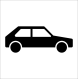 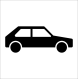 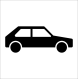 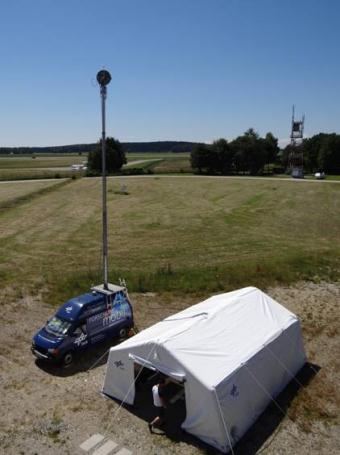 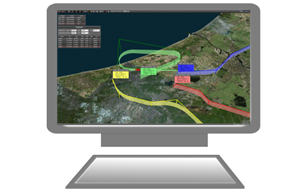 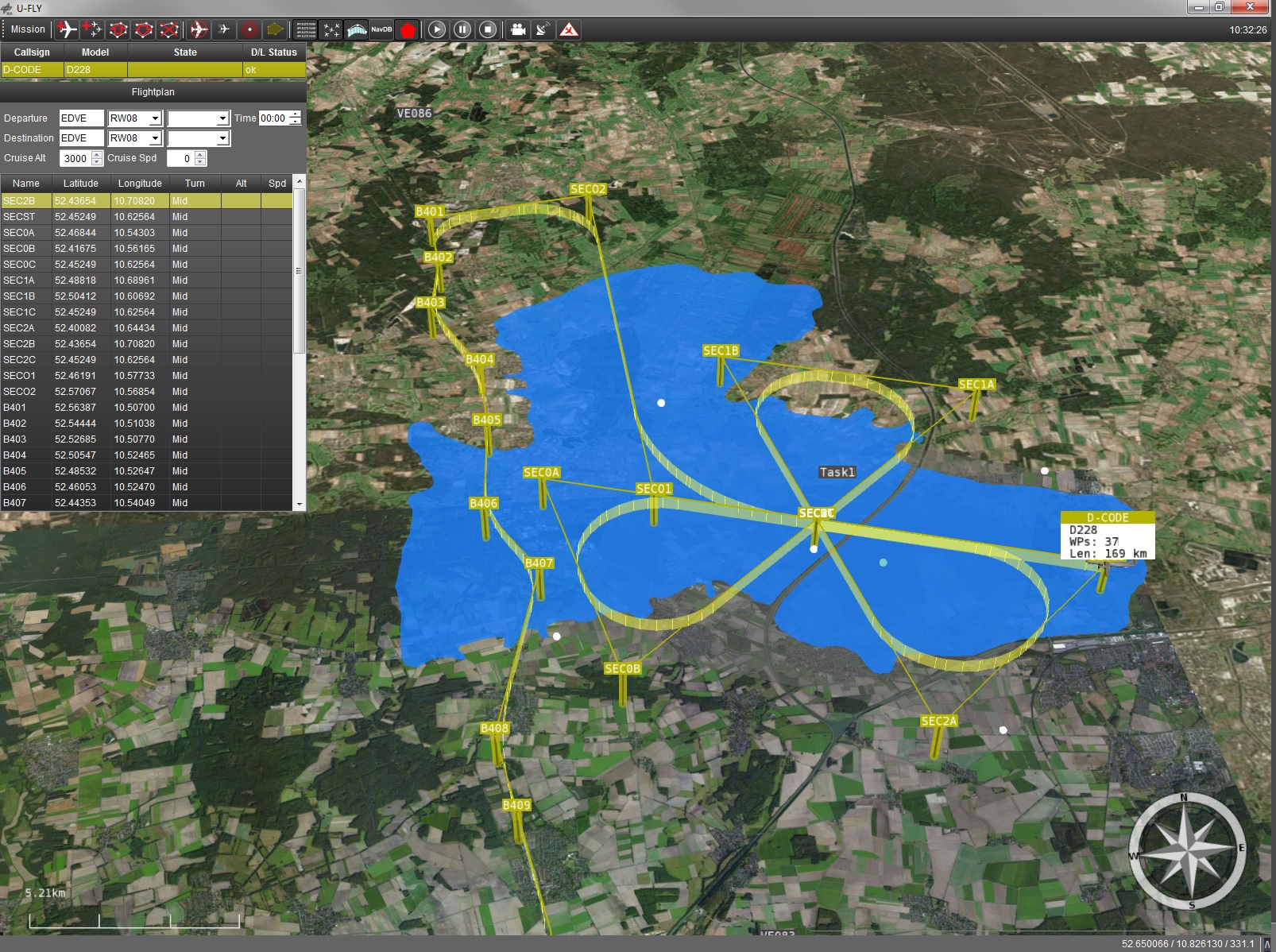 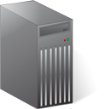 Dissemination, Visualisation & Interaction
Terrestrial Traffic Sensors
Ground Control StationU-Fly
Ground Station &
Processing Unit
2
Module: ZKI
DRIVER+ Project
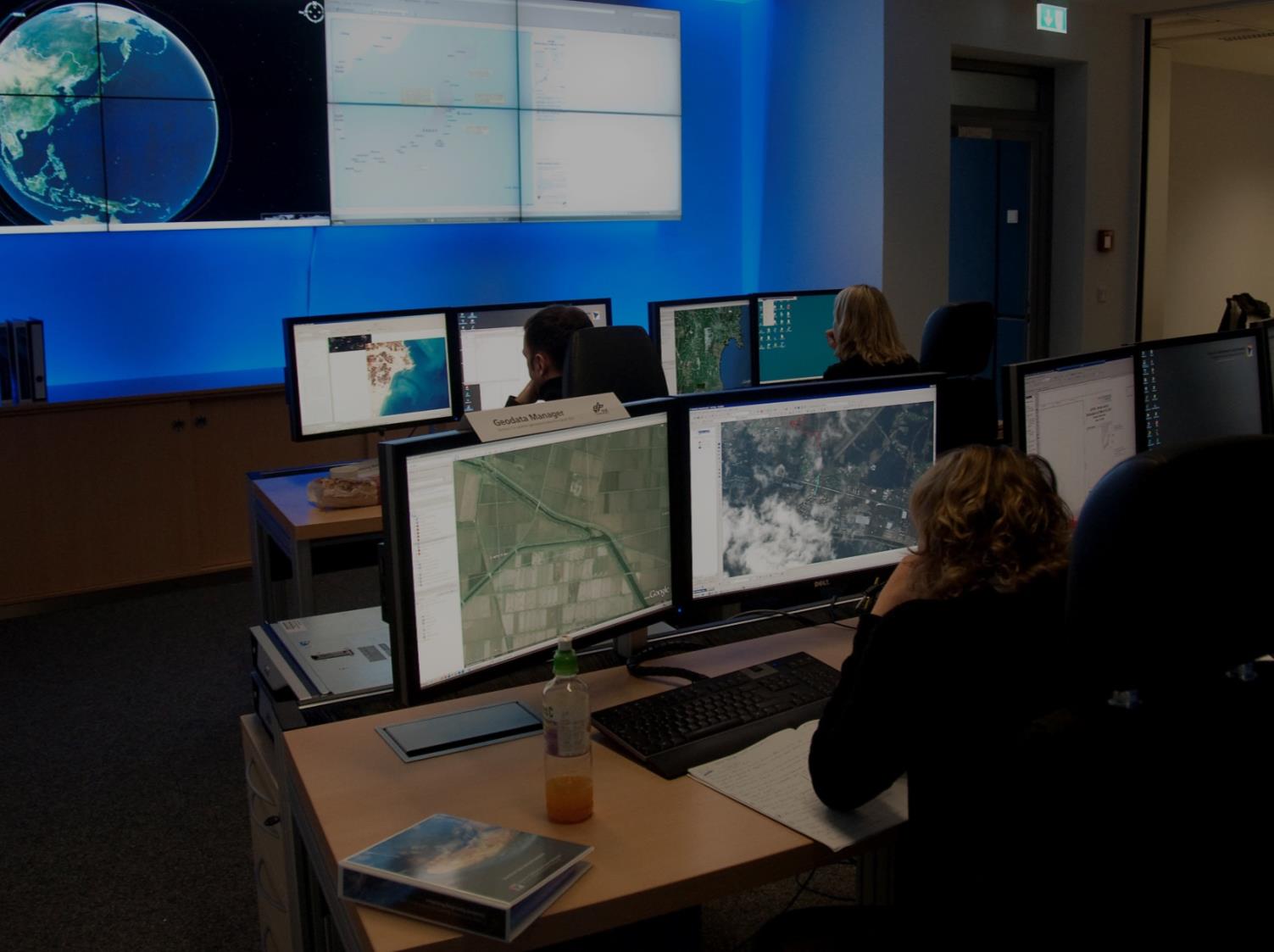 Center for Satellite Based Crisis Information
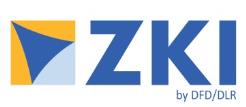 Provides a 12/7 service for 
Provision of satellite and airborne imagery
Rapid mapping and damage assessment
Monitoring crisis situations
Has a substantial focus on research and development
Consulting and training 
Since 1999
Over 400 activations and trainings
More than 1000 products
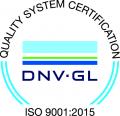 3
DRIVER+ Project
Involvement on national & international level
GLOBAL

DLR as member of the International Charter ‚Space and major disasters‘
GERMANY

Emergency Mapping Service Provision within a national mandate for the German Federal Ministry of Interior
EUROPE

Contribution through research projects, pre-operational and operational services
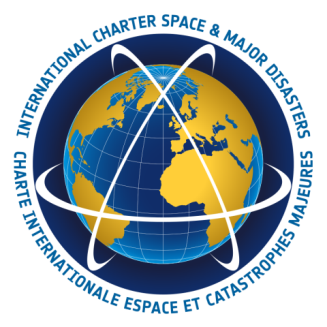 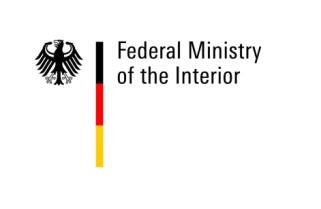 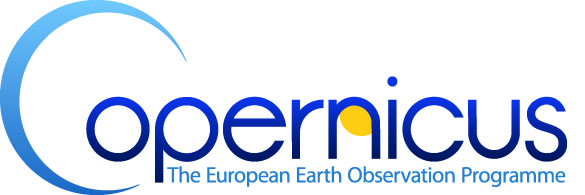 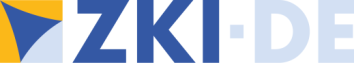 DRIVER+ Project
ZKI
Portfolio
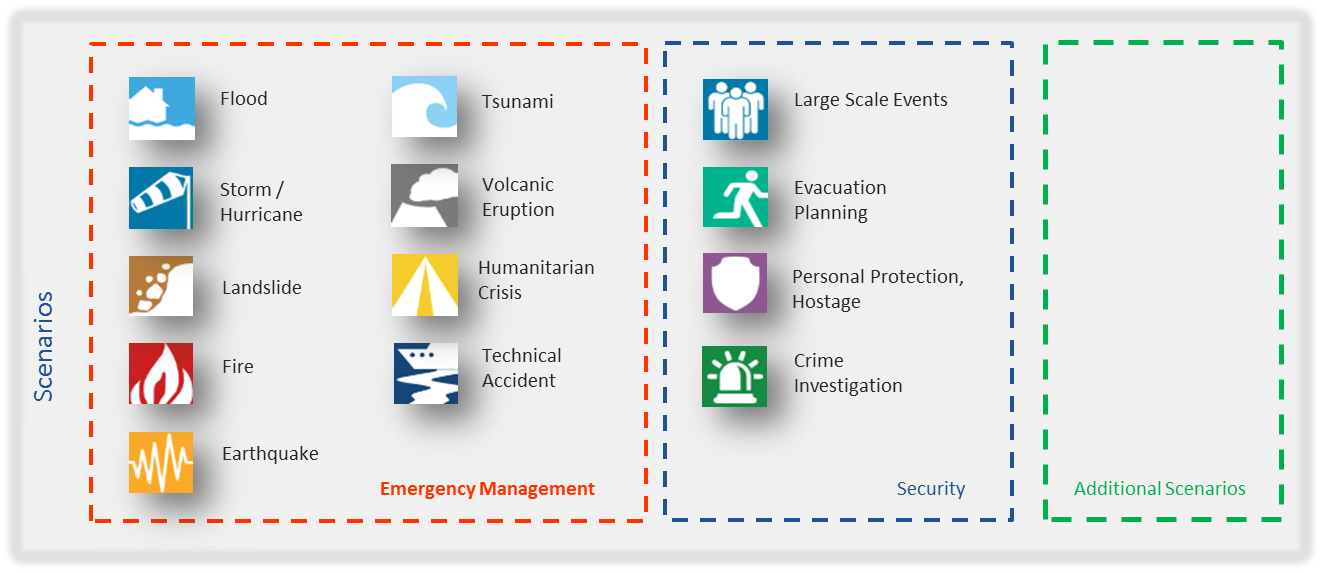 5
DRIVER+ Project
Flood Mapping based on Satellite Imagery
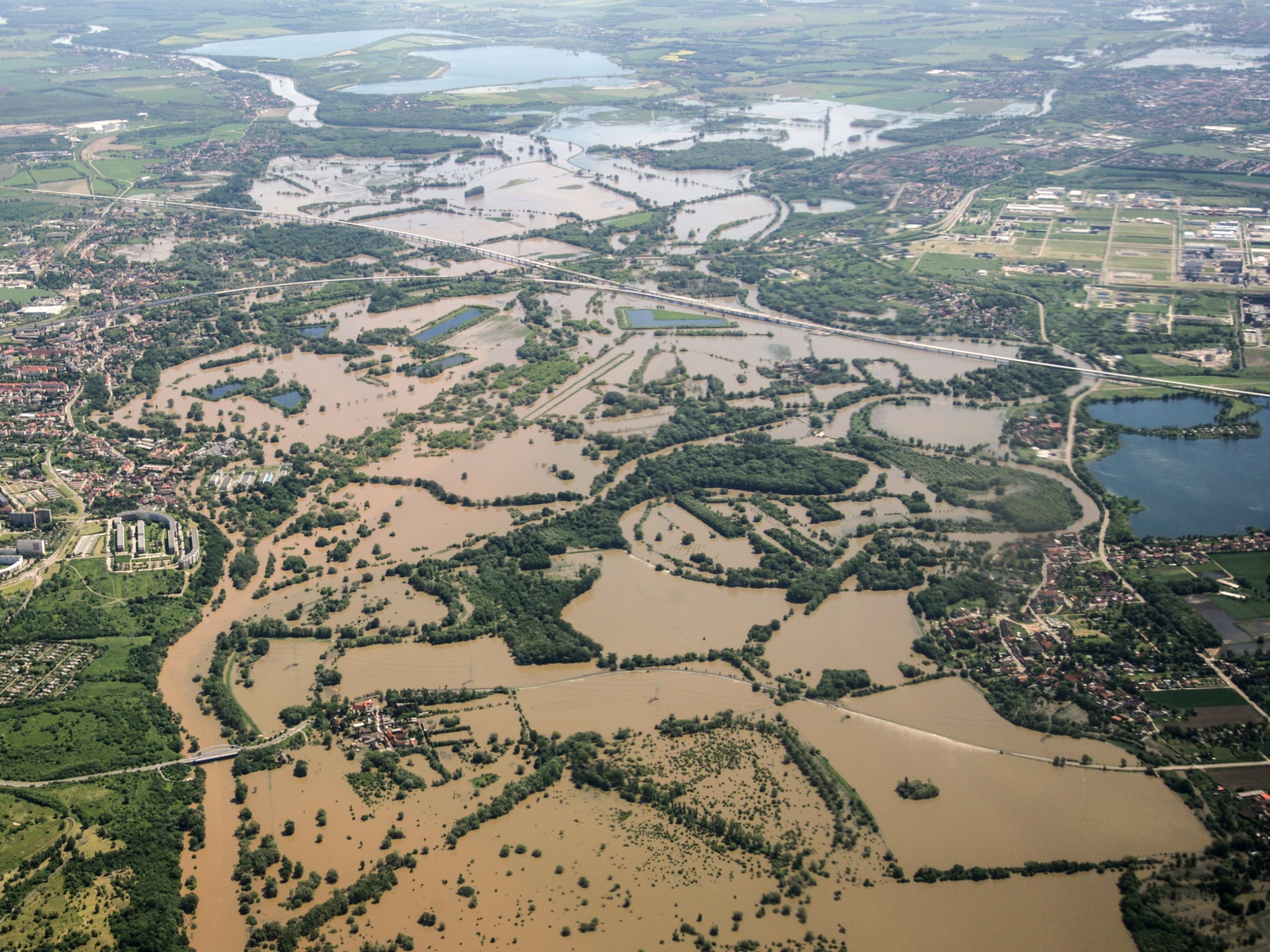 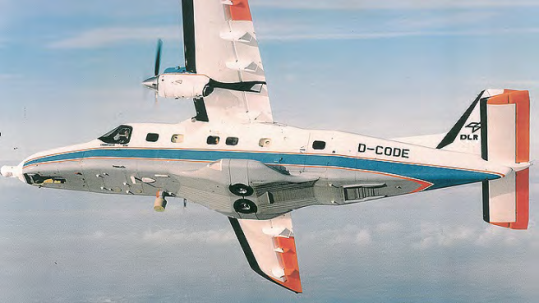 Aerial Imagery of flood situation
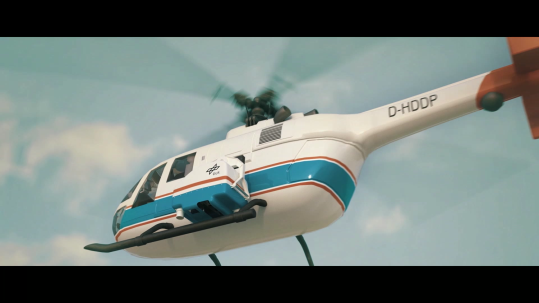 7
Flood in Germany, 05. June 2013, © DLR
ZKI Rapid Mapping Workflow
German Red Cross
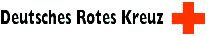 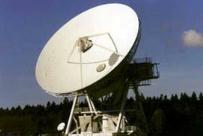 Federal Agency for 
  Technical Relief
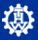 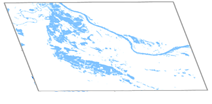 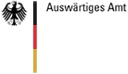 National
authorities
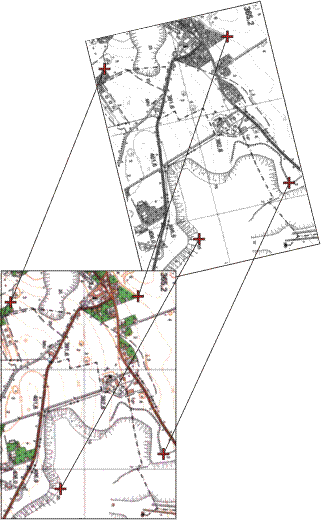 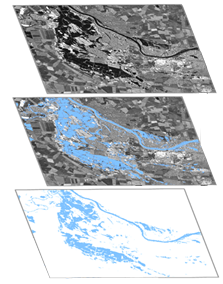 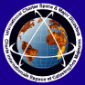 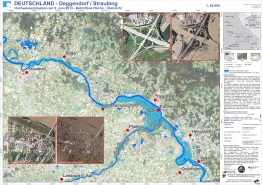 International 
Charter
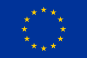 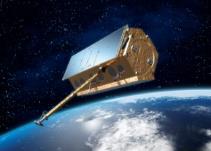 EC
or
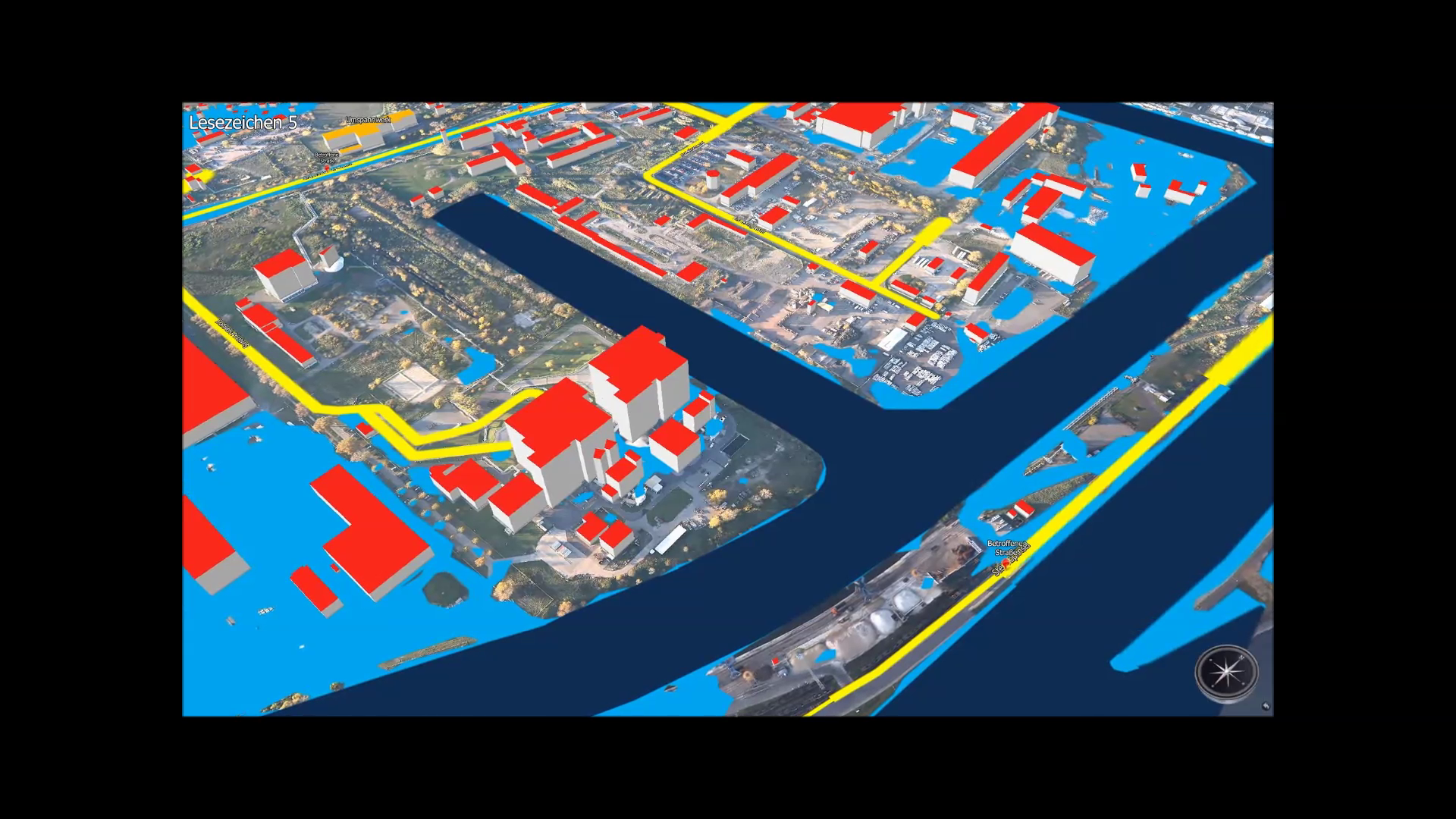 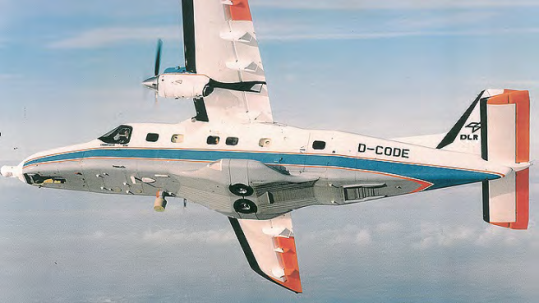 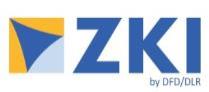 8
DRIVER+ Project
12h / 7d
Satellite: 12-48h
Airborne: 1-2h
2-8h~1h, largely on-board
1-16h~1h
ca. 4-16h
ZKI
Services & Products  for  TriAl 4
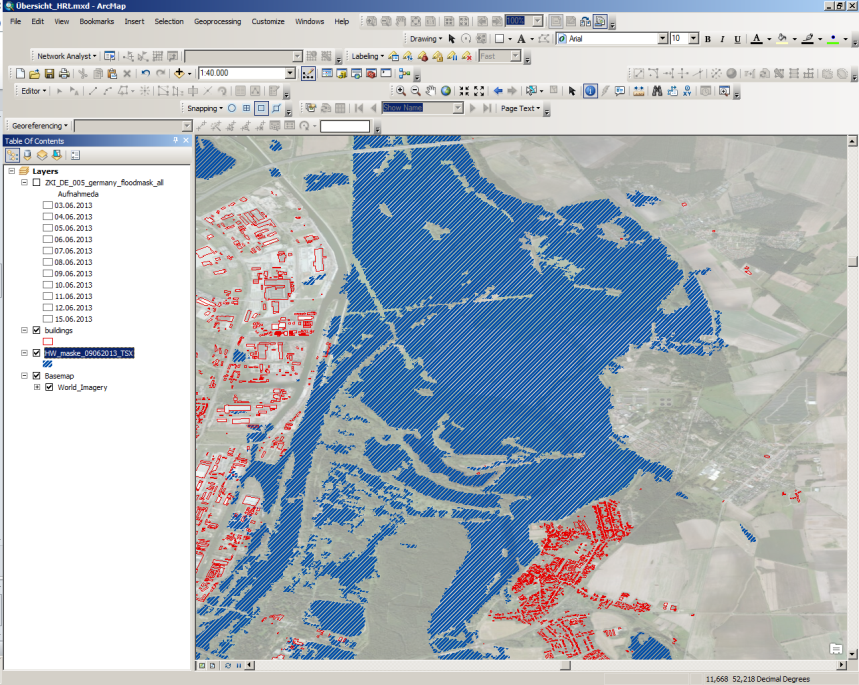 Preparation of crisis related information
water mask derived from remote sensing data
In this Trial: simulated water mask, as if derived from aerial imagery and 
processed based on DLR user service ZKI processing facilities

Web based Product Dissemination  
OGC WMS / WFS web services for water mask 
Download service for ready to use map products

Generation of ready to use maps
2D GeoPDF  
3D PDF
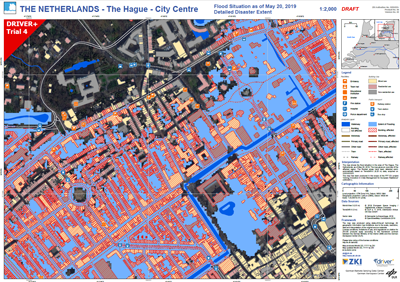 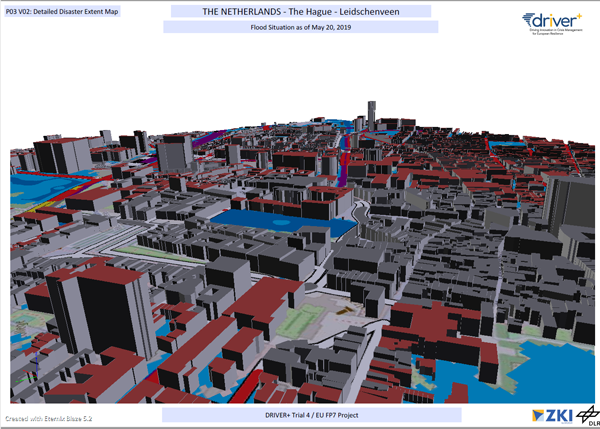 9
DRIVER+ Project
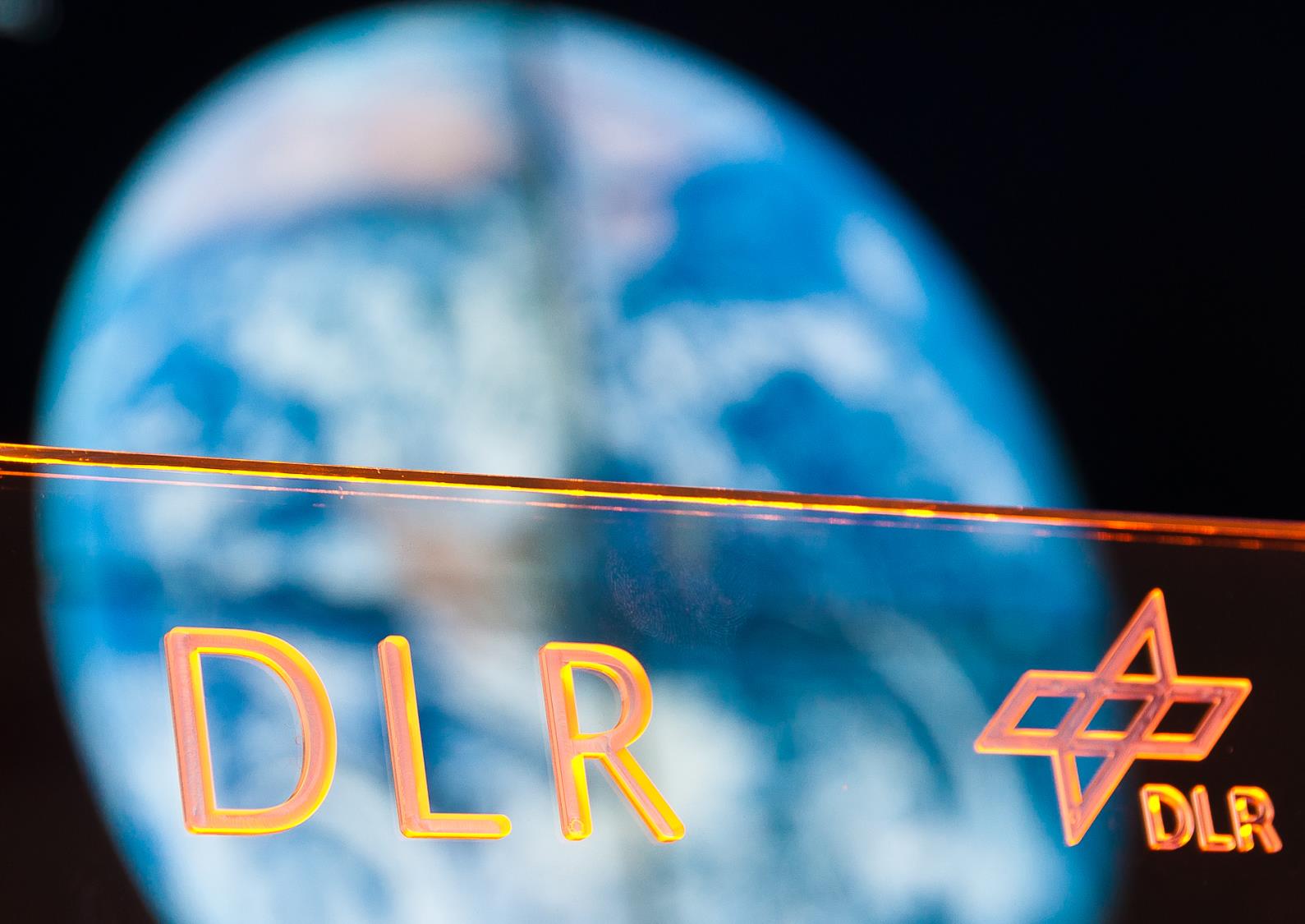 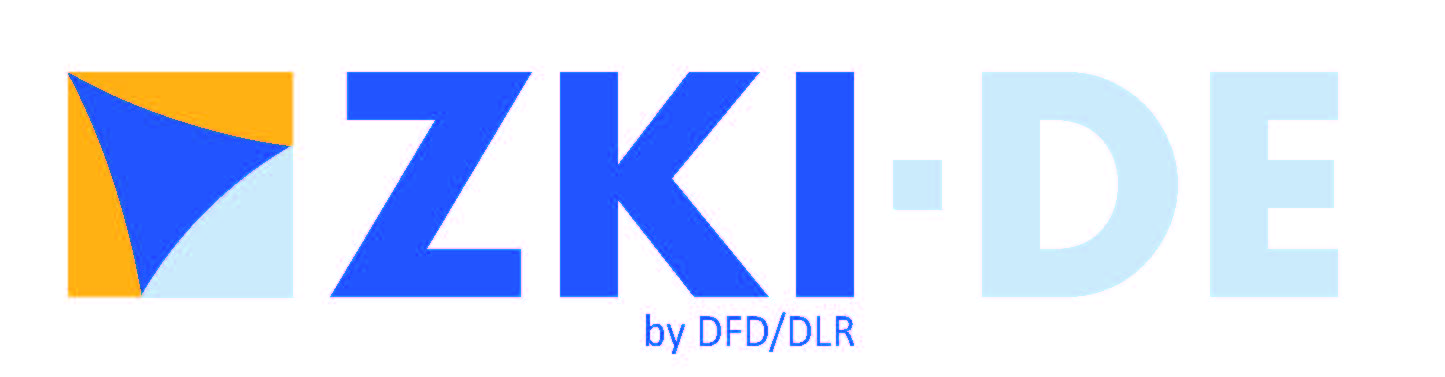 zki@dlr.de
www.zki.dlr.de